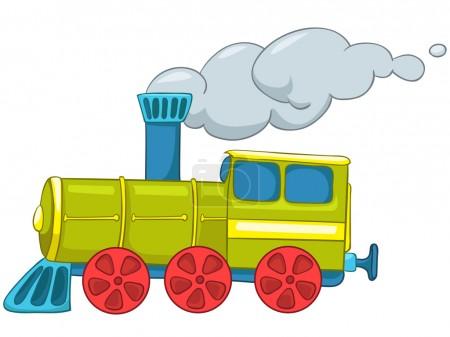 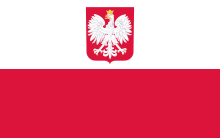 POĽSKO
22.10. -27.10.2017
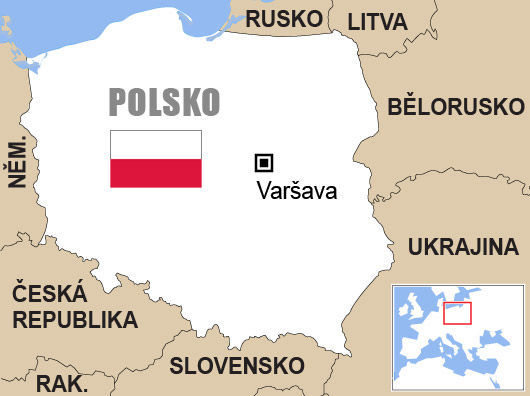 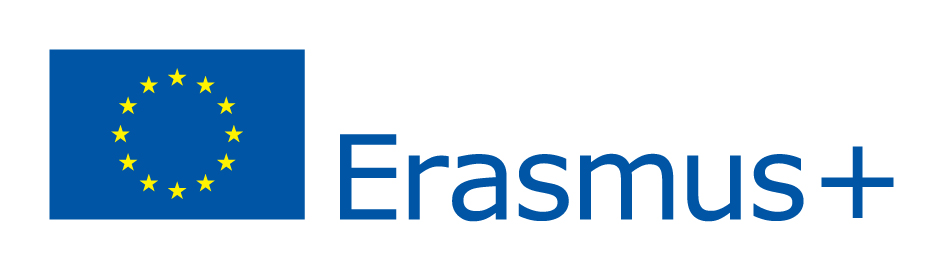 Poľský školský systém
Systém vzdelávania v Poľsku Systém vzdelávania v Poľsku je centrálne riadený zo strany dvoch poľských ministerstiev - Ministerstwo Edukacji Narodowej a Ministerstwo Nauki i Szkolnictwa Wyższego. 
Povinná školská dochádzka sa týka detí a mládeže vo veku 6-16 rokov. Povinná školská dochádzka zahŕňa posledný rok predškolskej dochádzky, 6 rokov školskej dochádzky na základnej škole a 3 roky školskej dochádzky na nižšej strednej škole – pl. gimnazjum. 
Materské školy, základné školy a nižšie stredné školy sú riadené príslušnými miestnymi/obecnými orgánmi. Vyššie stredné školy, ktorých sa netýka povinná školská dochádzka navštevuje väčšina mládeže vo veku 16-19/20 rokov. Tieto školy sú zriaďované okresnými úradmi. Autonómne vysoké školy poskytujú predovšetkým štúdium prvého, druhého a tretieho stupňa (výnimku predstavuje jednoodborové magisterské štúdium pre vybrané predmety. Vzdelávanie dospelých sa uskutočňuje v strediskách/centrách celoživotného vzdelávania, praktických školiacich strediskách ako aj v centrách ďalšieho vzdelávania/doplnkového vzdelávania a odborného vzdelávania a prípravy.
Škola v Studzienicach -  dyrektor  dr .Halina Nocoń
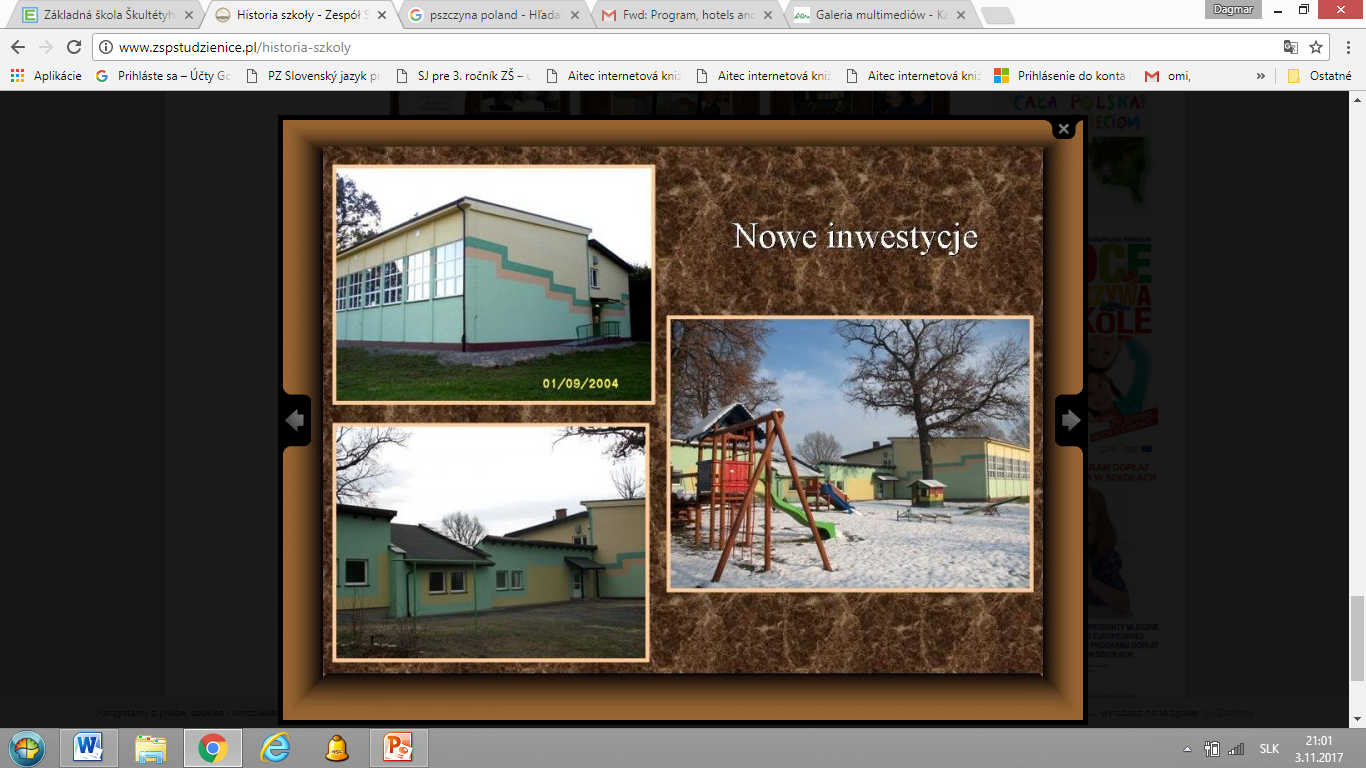 Privítanie na škole
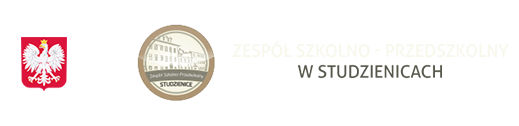 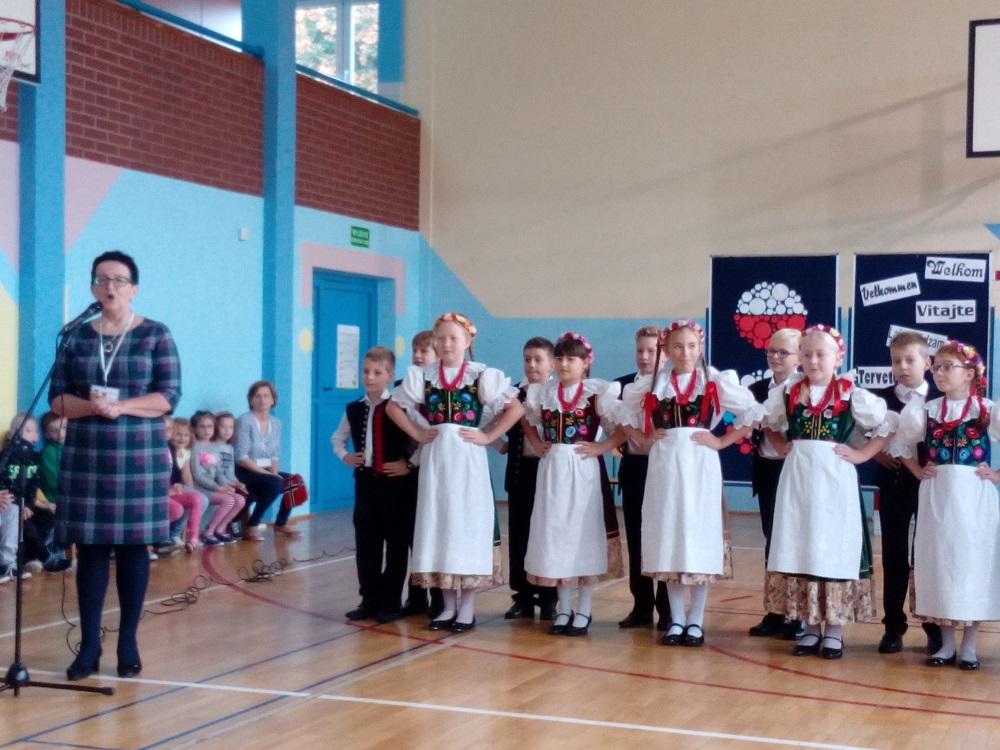 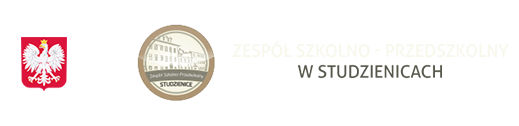 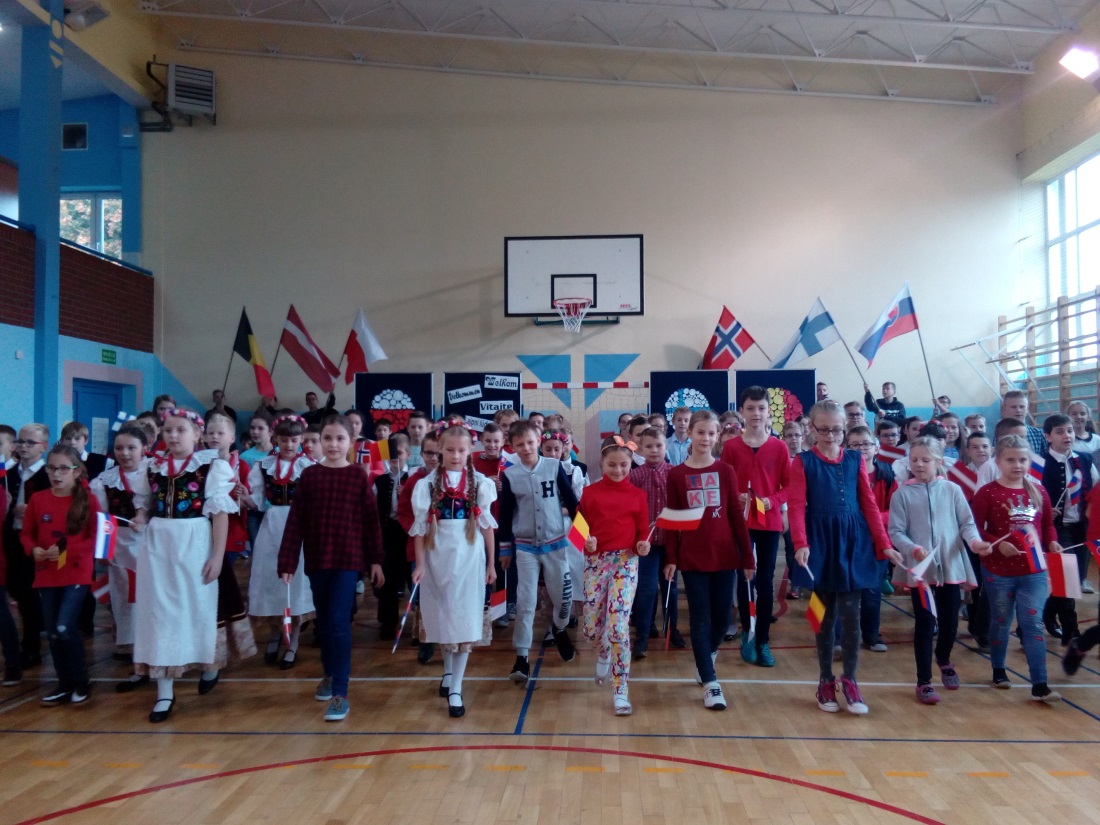 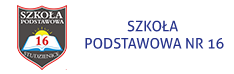 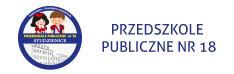 Učíme sa spolu
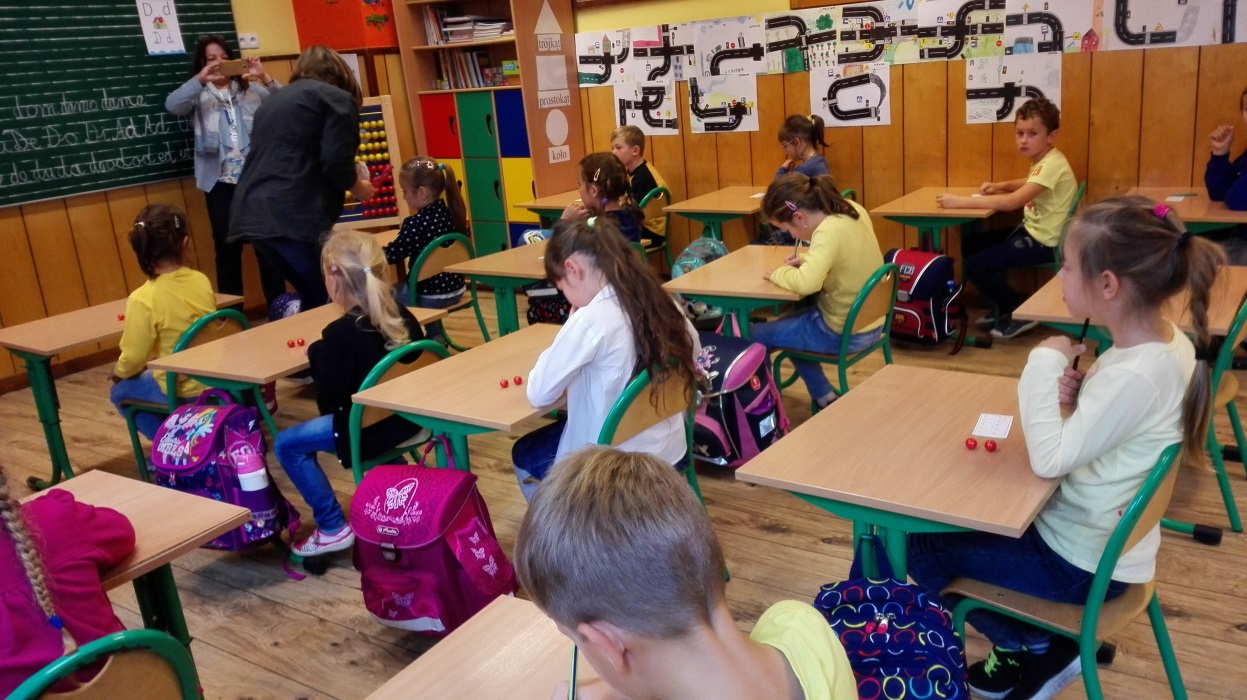 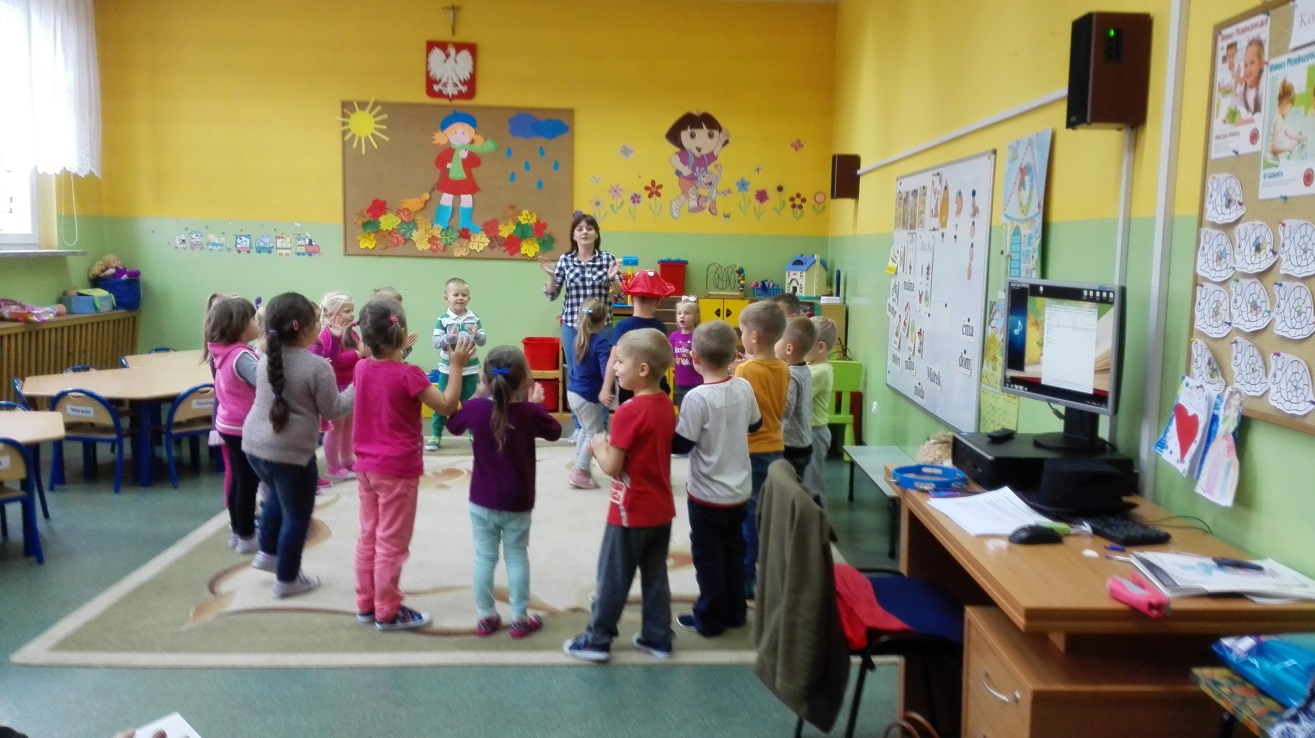 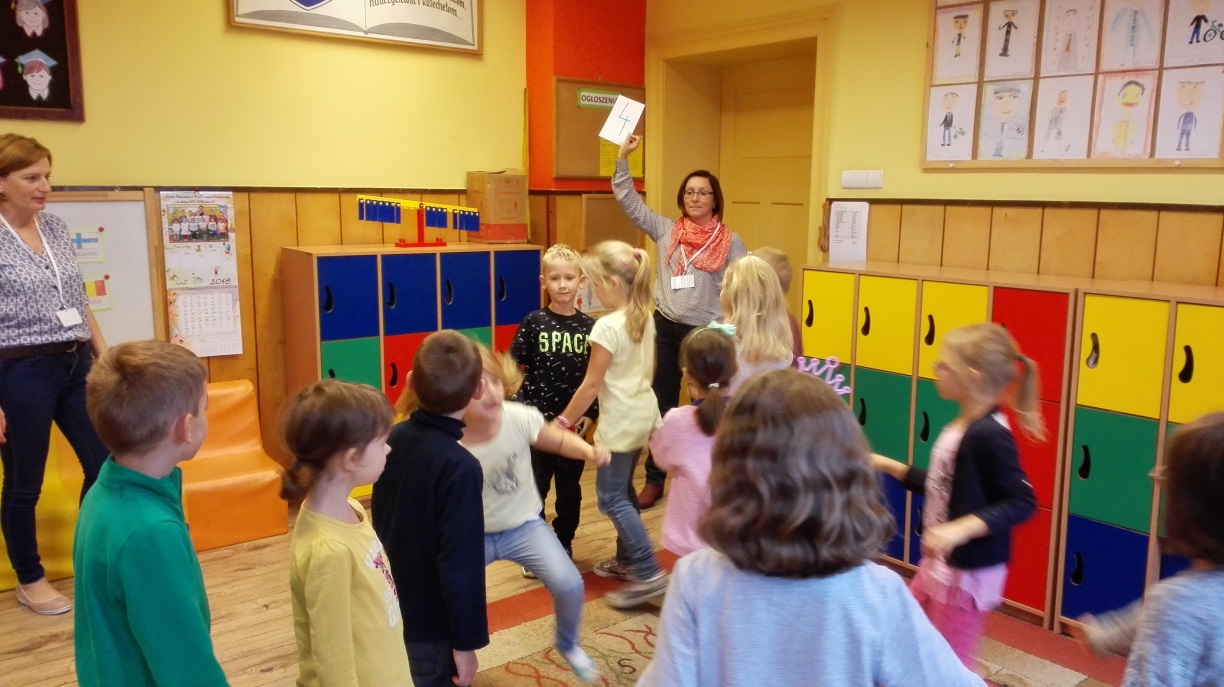 Učíme sa spolu
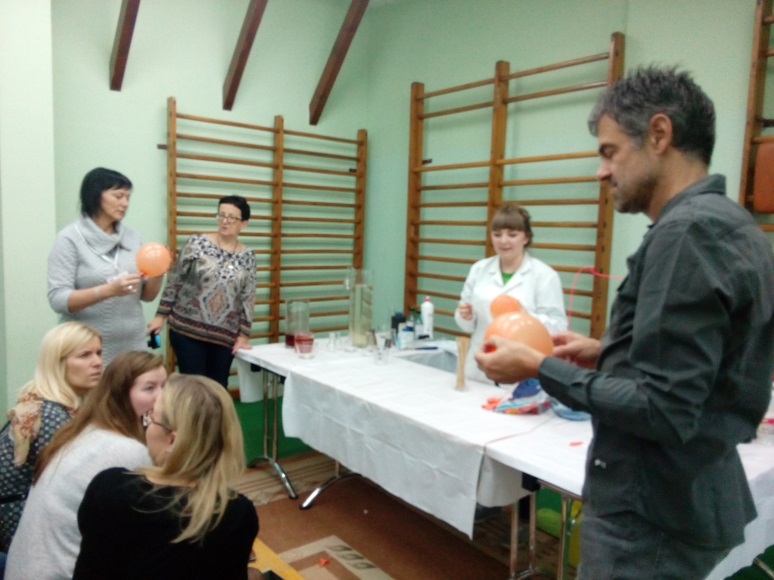 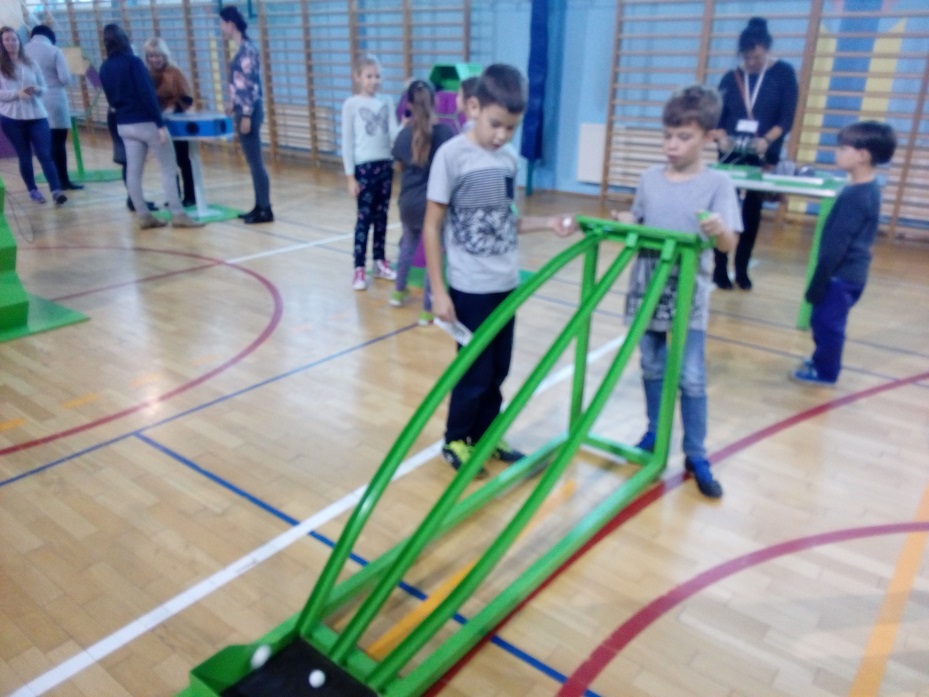 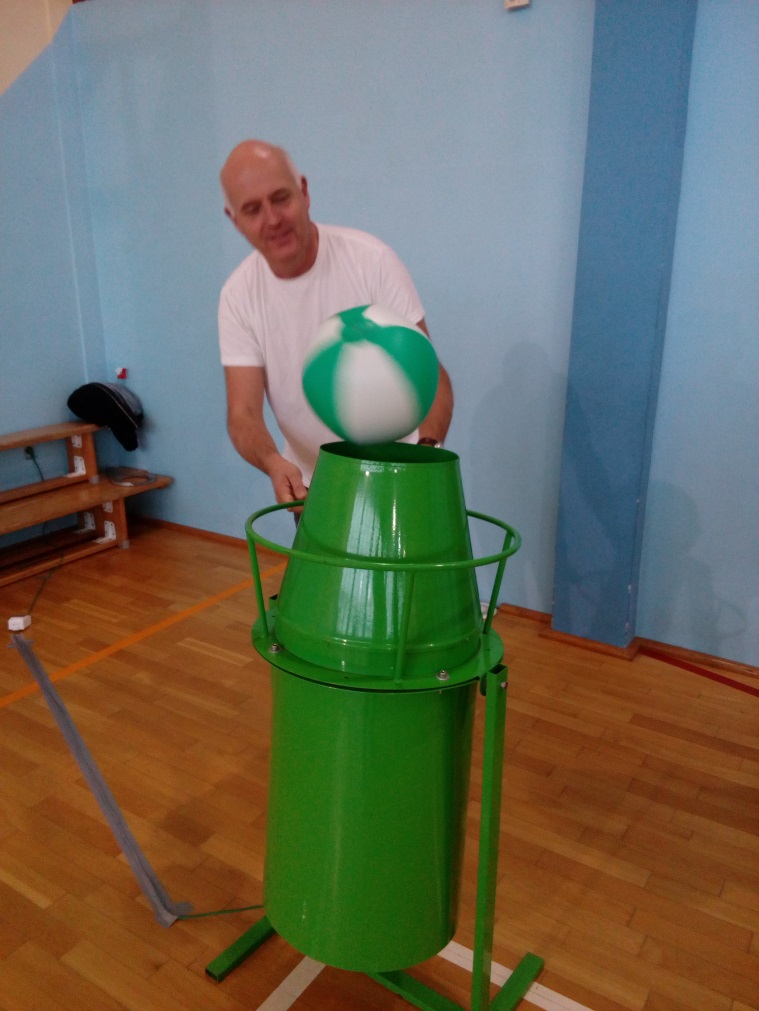 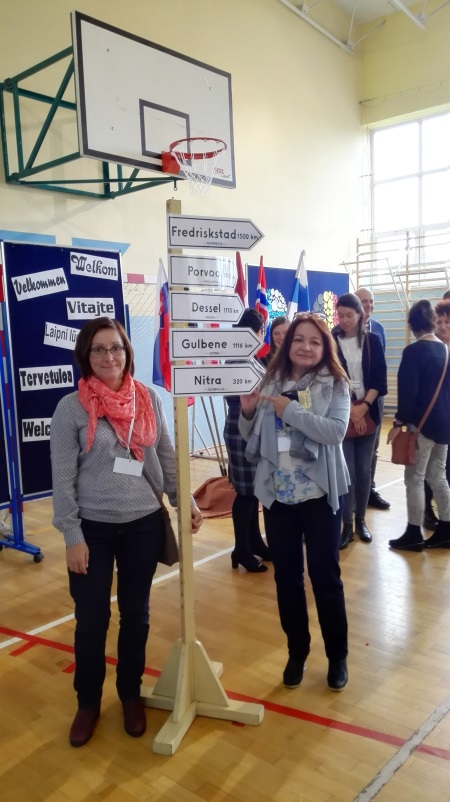 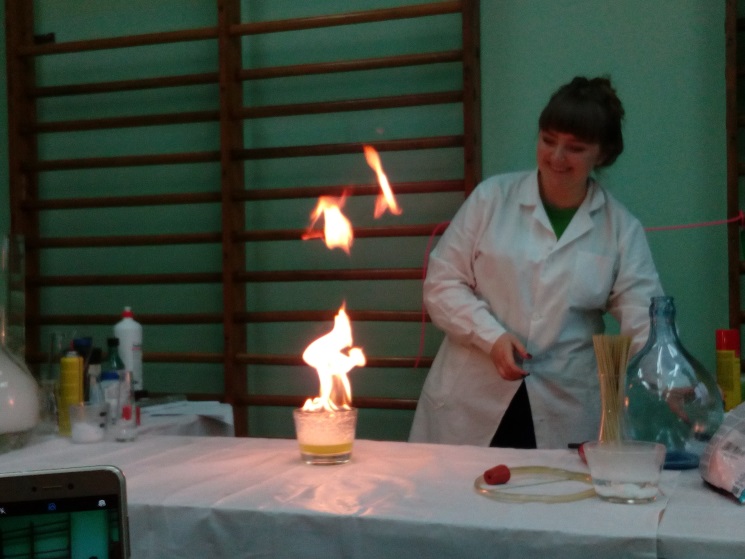 Zamek w Pszczynie, Daisy
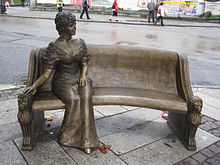 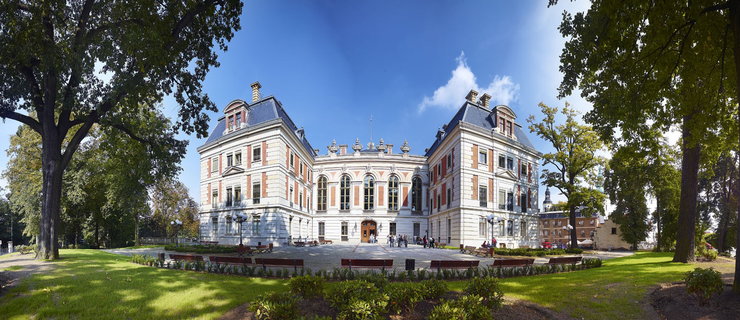 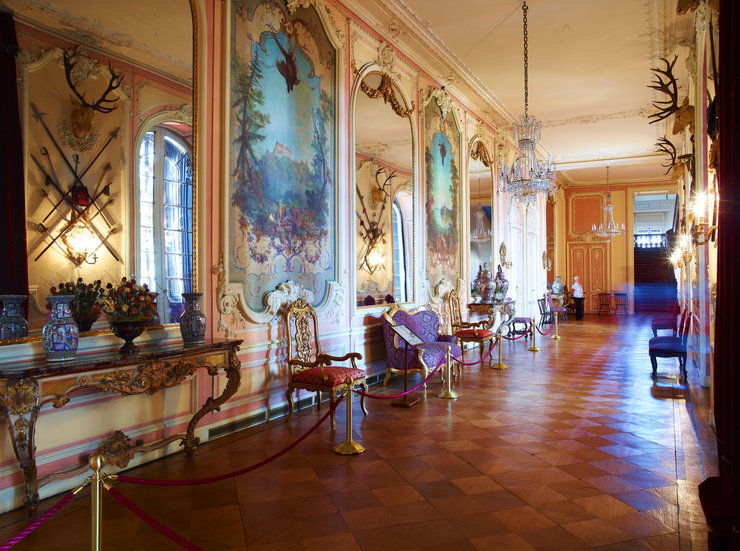 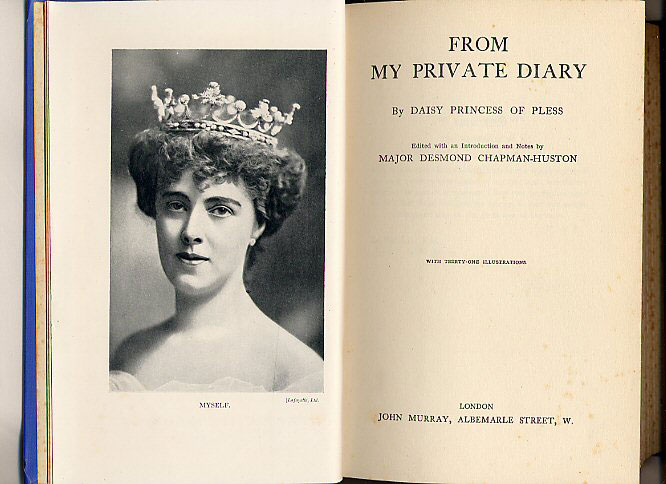 Krakow, Wavel
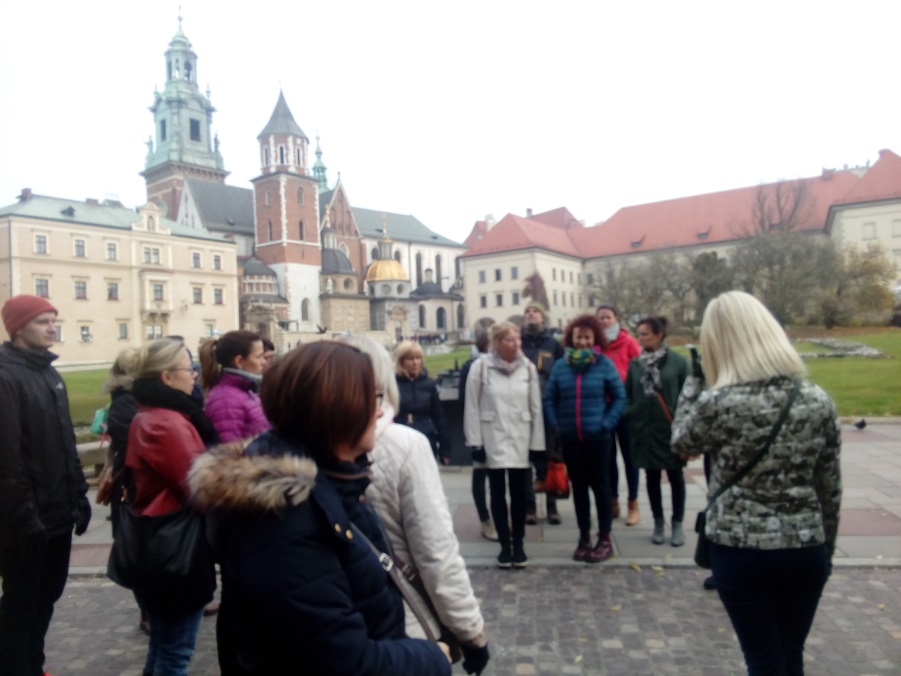 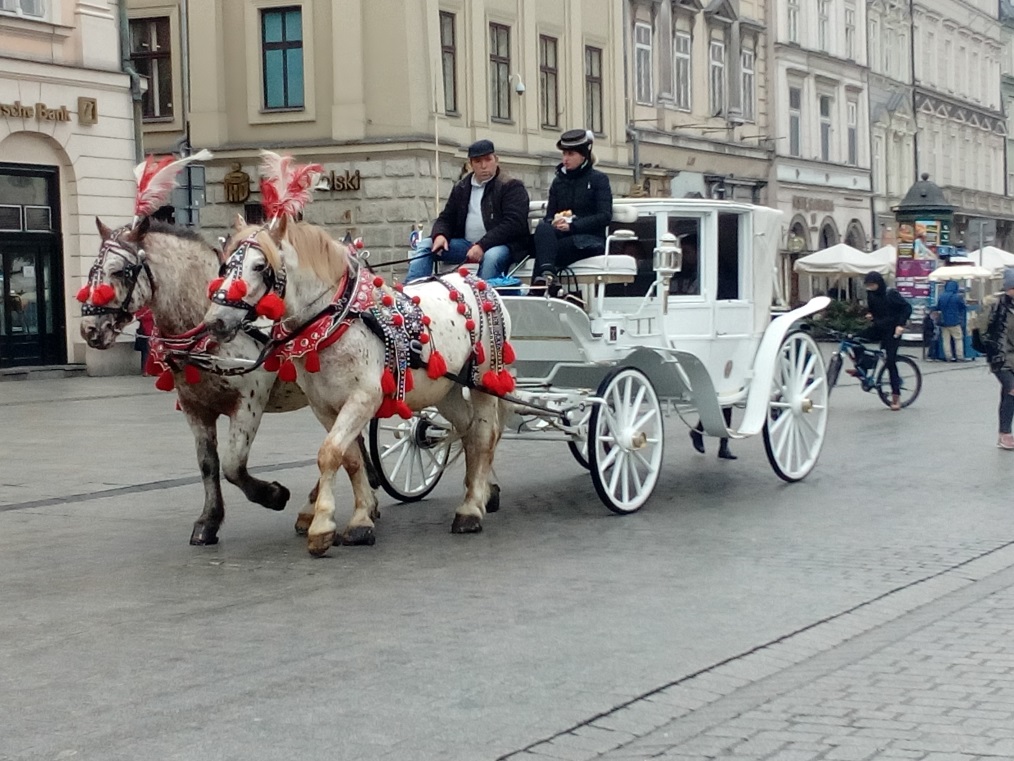 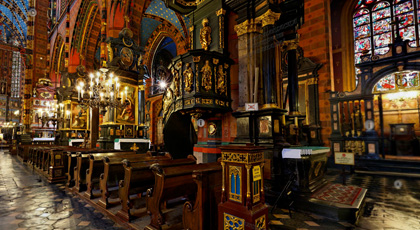 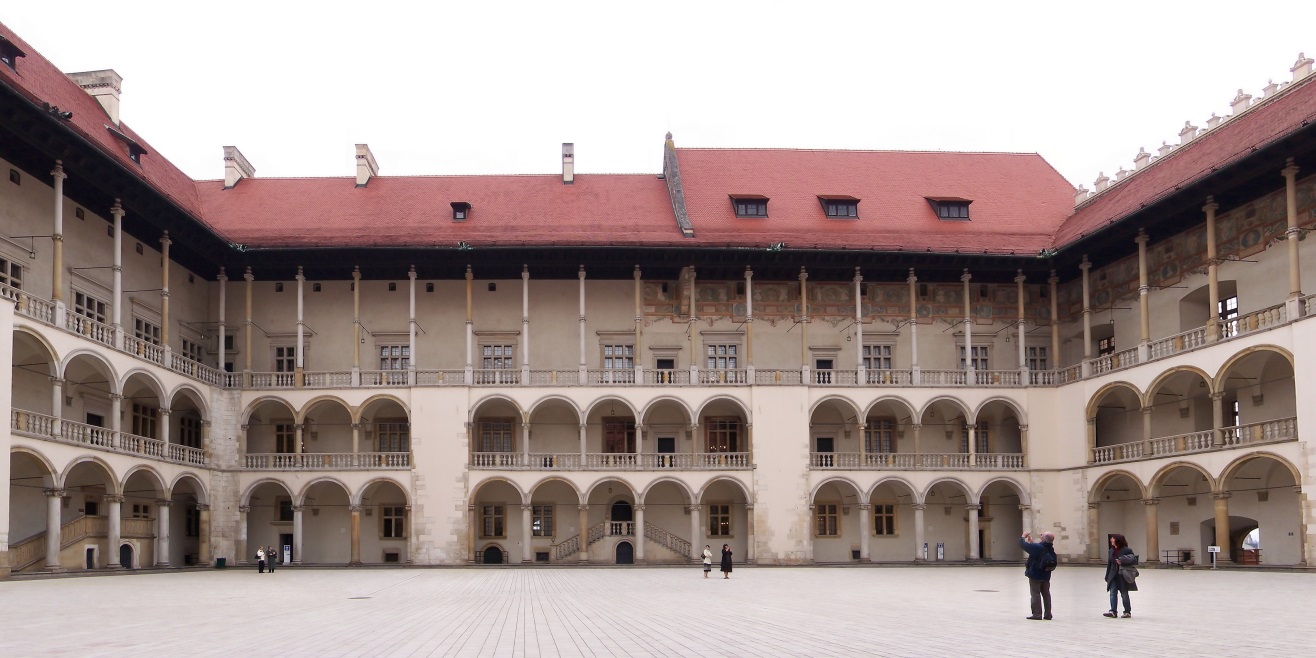 Wieliczka
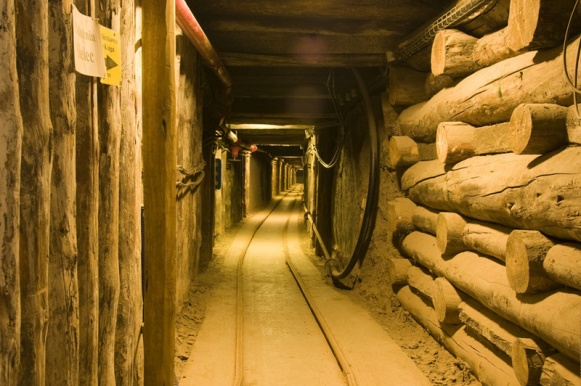 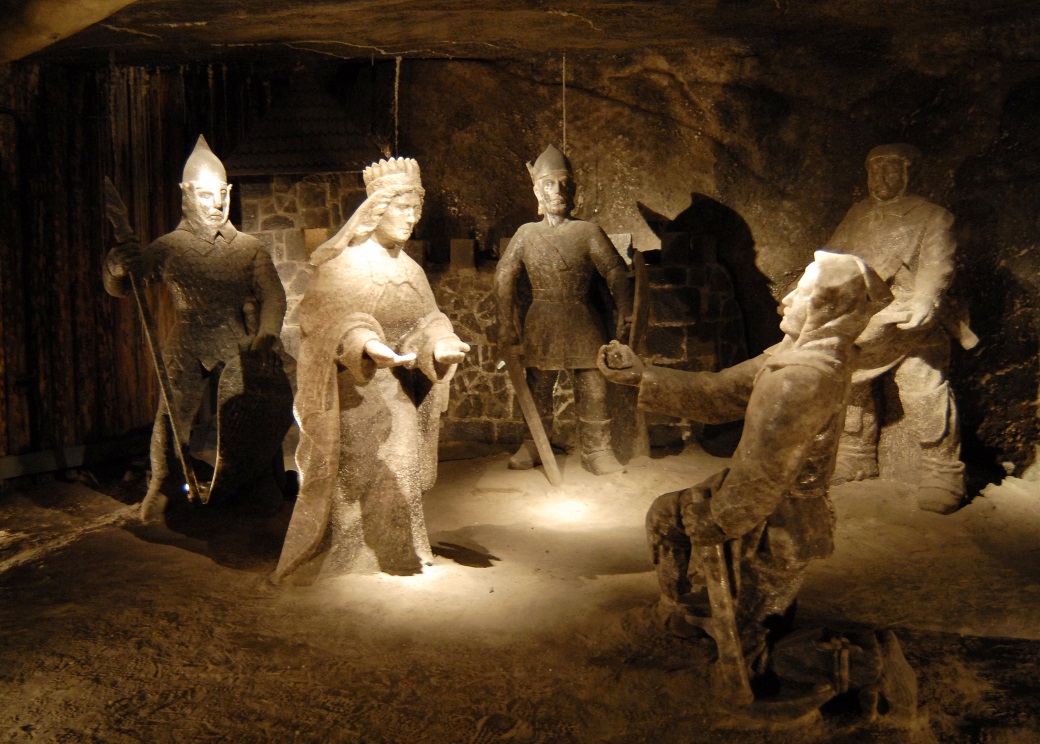 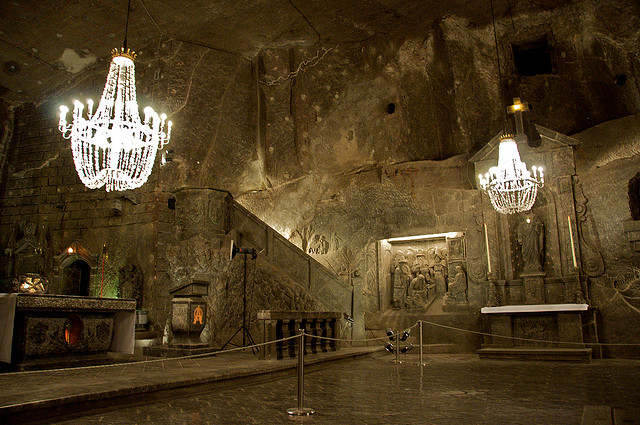 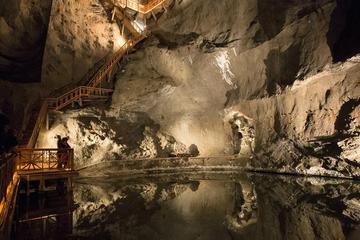 Guido in Zabrzie
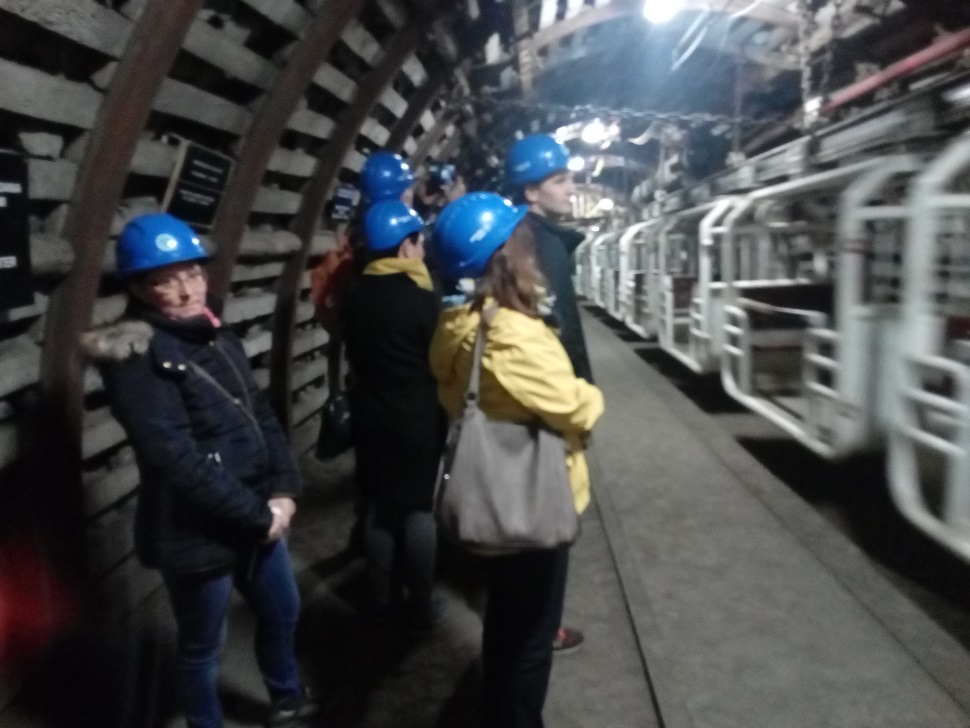 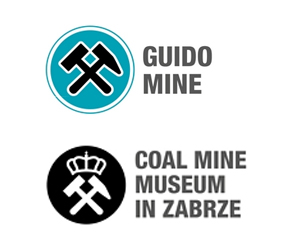 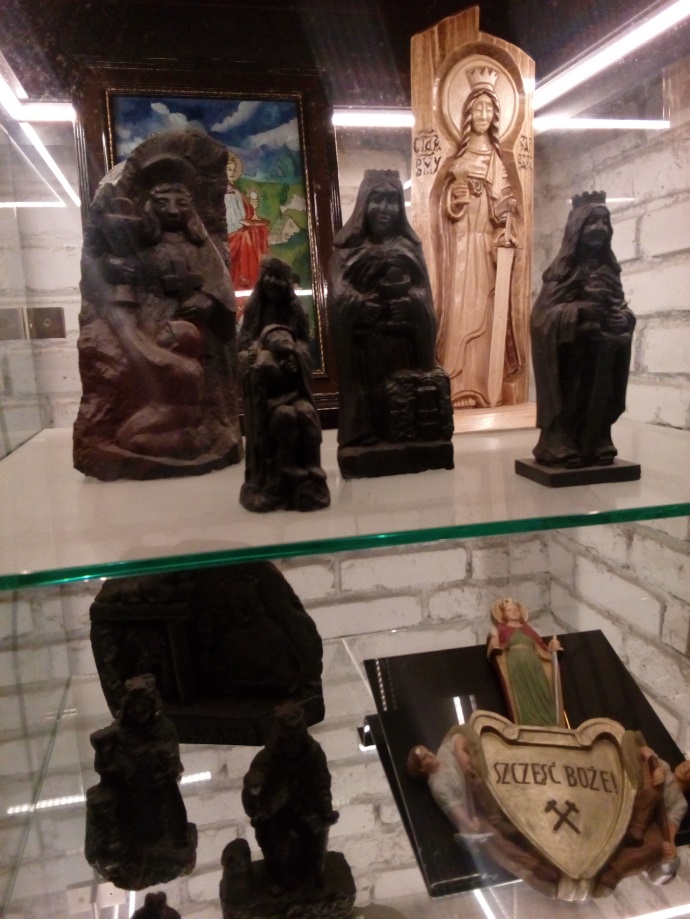 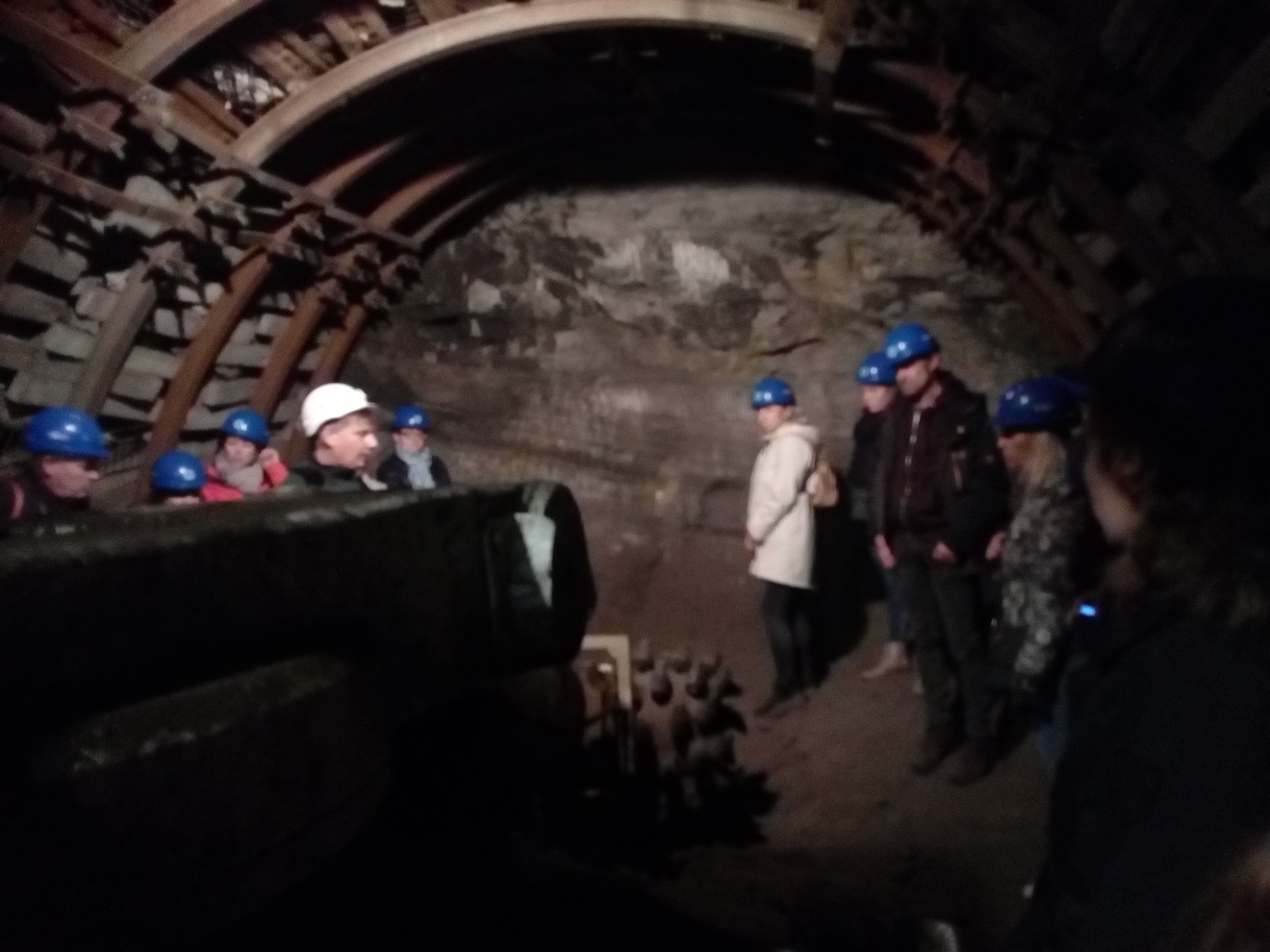 Visiting  interactive exhibition EUGENIUSZand workshop
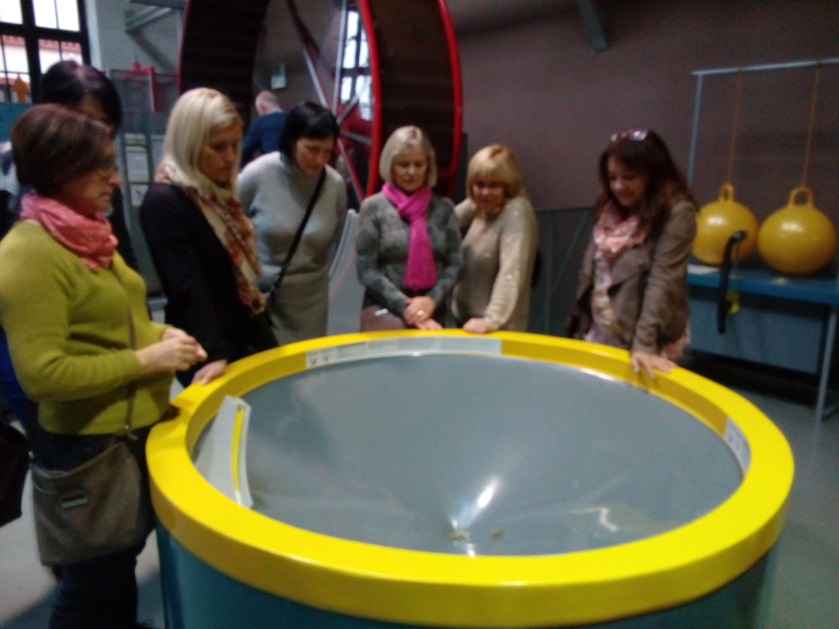 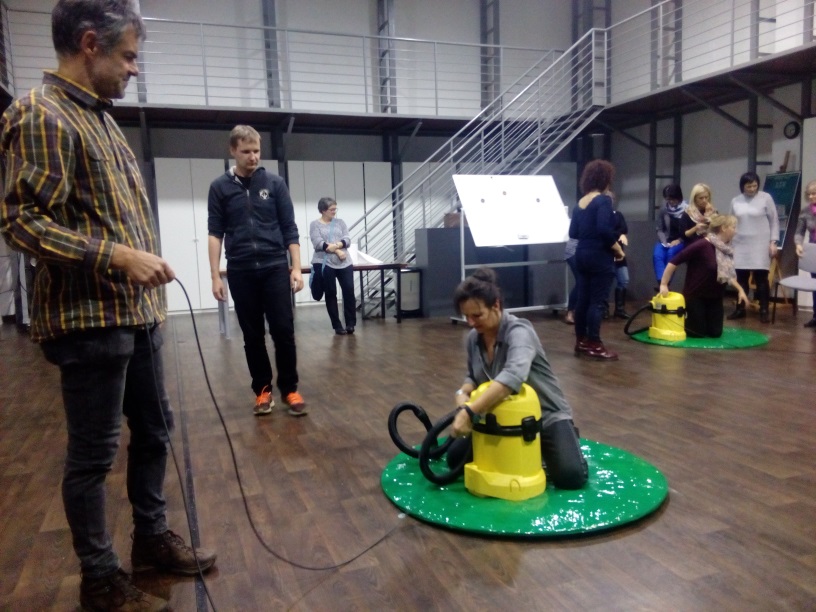 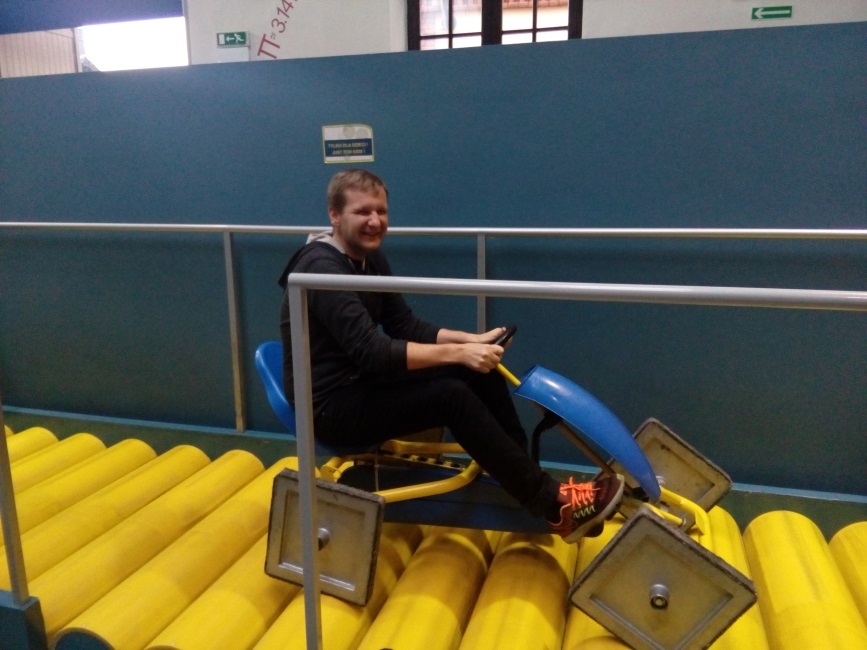 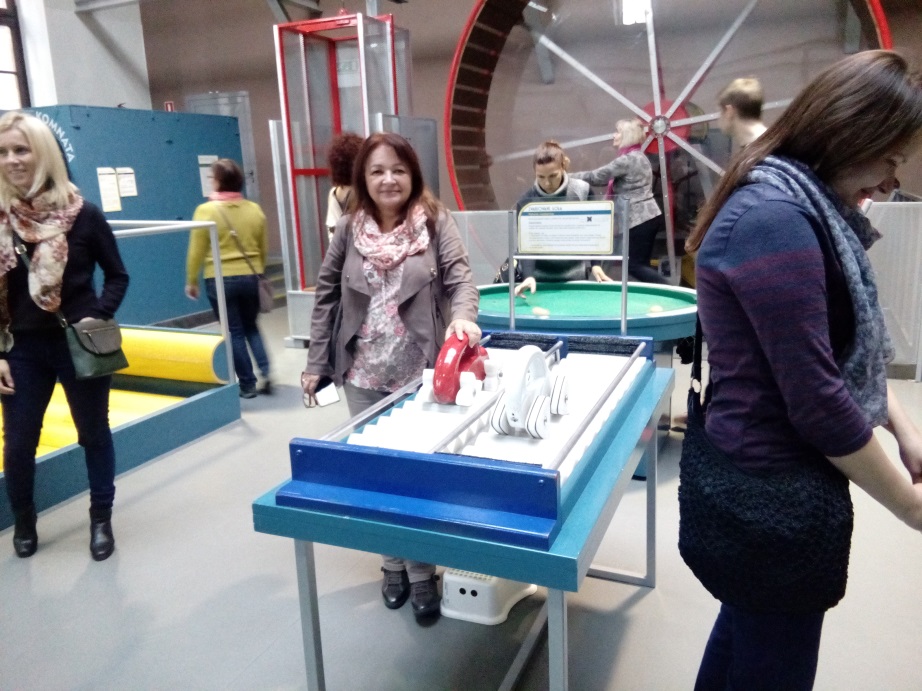 Aplikácie na tablety, smartfóny
"Town as a board game. Designing location based games for the smartphones”
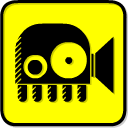 JellyCam
Animoto
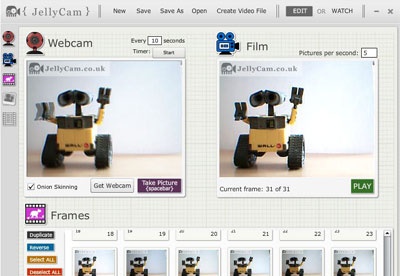 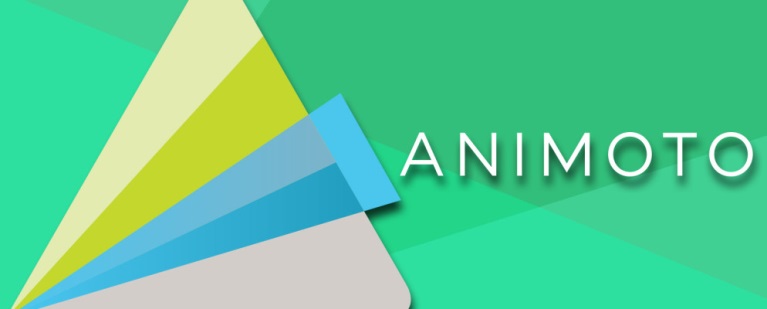 Kahoot
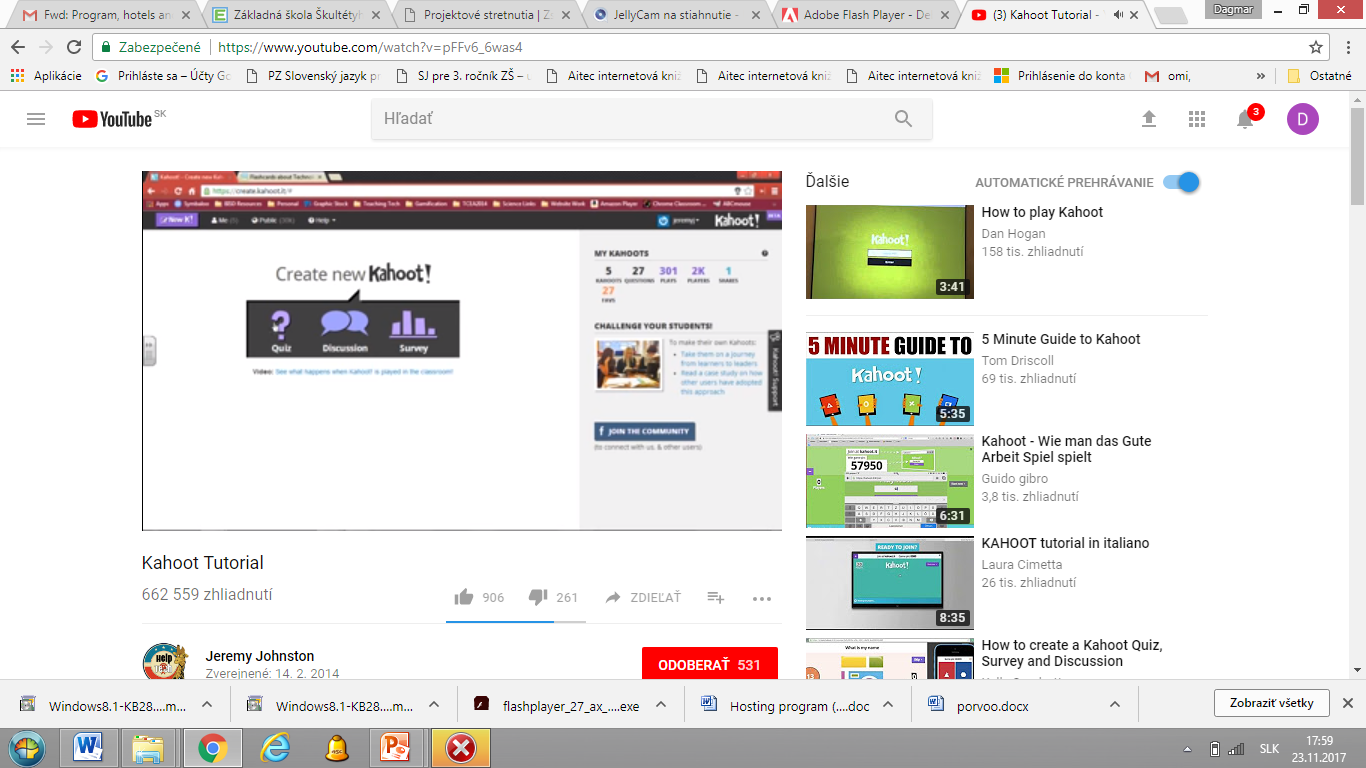 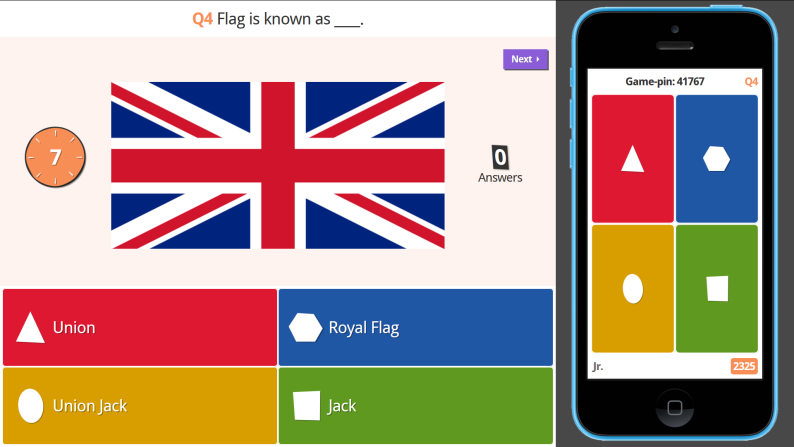 Mobilita sa realizovala s finančnou podporou Európskej únie. Uvedené informácie vyjadrujú  názov autora a Európska Komisia nie je  zodpovedná za akékoľvek použitie informácií  obsiahnutých v texte.
Mgr. Dagmar Moravčíková 
ZŠ Škultétyho, Nitra